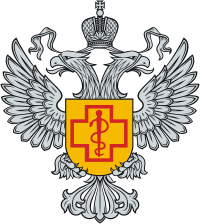 Управление Федеральной службы по надзору в сфере защиты прав потребителей  и благополучия человека по Новосибирской области
Практика применения технических регламентов таможенного союза на пищевую продукцию Заместитель руководителя Самойлова Л.В.10.11.2016 г.
г.Новосибирск
[Speaker Notes: Здравствуйте уважаемые участники всероссийской конференции!
В своем докладе, хотела бы отразить существующие показатели деятельности Управления Роспотребнадзора по Новосибирской области по применению технических регламентов Таможенного союза, в том числе на пищевую продукцию.]
Технические регламенты Таможенного союза
35 ТР ТС
20 ТР ТС - Роспотребнадзор осуществляет контроль и надзор за соблюдением обязательных требований технических регламентов
8 ТР ТС – требования к пищевой продукции
2
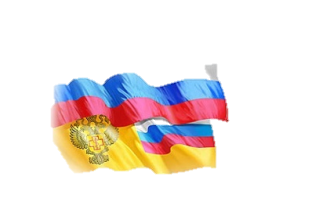 Численность населения                   Новосибирской области 
2 млн. 762,2 тыс. человек
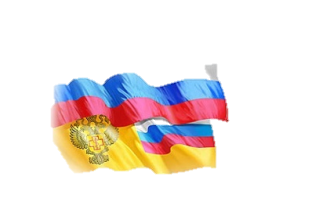 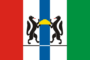 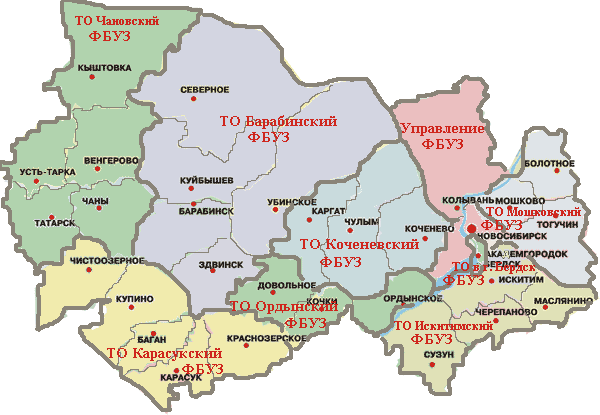 Управление Роспотребнадзора по Новосибирской области - 4 оперативных отдела, 8 Территориальных отелов
Лабораторная база Центра гигиены и эпидемиологии состоит из 9 ИЛЦ, в состав которых входит 23 испытательные лаборатории
3
ТР ТС на пищевую продукцию
ТР ТС 034/2013 "О безопасности мяса и мясной продукции"
TP ТС 033/2013 "О безопасности молока и молочной продукции" 
 ТР ТС 029/2012 "Требования безопасности пищевых добавок, ароматизаторов и технологических вспомогательных средств«
ТР ТС 027/2012 "О безопасности отдельных видов специализированной пищевой продукции, в том числе диетического лечебного и диетического профилактического питания«
ТР ТС 024/2011 "Технический регламент на масложировую продукцию«
ТР ТС 023/2011 "Технический регламент на соковую продукцию из фруктов и овощей«
ТР ТС 021/2011 "О безопасности пищевой продукции«
 ТР ТС 015/2011 "О безопасности зерна"
4
Особенности осуществления государственного контроля (надзора) за соблюдением требований технических регламентов
5
государственный контроль (надзор) за соблюдением требований технических регламентов

ст.32 Федерального закона «О техническом регулировании»
федеральный государственный санитарно-эпидемиологический надзор
федеральный государственный надзор в области защиты прав потребителей
объект надзора –
продукция
объект надзора –
товар (продукция)
объект надзора –
деятельность
Федеральный закон от 26.12.2008 № 294-ФЗ «О защите прав юридических лиц и индивидуальных предпринимателей при осуществлении государственного контроля (надзора) и муниципального контроля»
Особенности осуществления государственного контроля (надзора) за соблюдением требований технических регламентов
9
ПРОВЕРКА
ВЫЯВЛЕНИЕ НАРУШЕНИЯ
выдача предписания

   привлечение к ответственности

   информирование

   контроль за устранением 
нарушений

   отзыв продукции
рассмотрение, анализ и оценка сведений (информации), содержащихся в документах

   осмотр и обследование помещений, зданий, сооружений, транспортных средств и иных объектов

   отбор образцов (проб) продукции и проведение исследований, испытаний

   проведение экспертиз и расследований


 запрос информации
о представлении сертификата соответствия (декларации) или их копий

- о предъявлении  доказательственных 
материалов, используемых при осущест-
влении обязательного подтверждения 
продукции требованиям ТР

о представлении документов, подтверждающих проведение мероприятий, указанных в программе  мероприятий по предотвращению вреда

- о представлении материалов проверки достоверности полученной информации о несоответствии продукции требованиям ТР
6
статьи 34, 39 Федерального закона 
«О техническом регулировании»
Меры, принимаемые при поступлении информации о несоответствии продукции требованиям технических регламентов
13
информирует в 
10-дневный срок
изготовитель 
(исполнитель, продавец, 
лицо, выполняющее функции 
иностранного изготовителя)
орган государственного 
контроля (надзора)
информирует в 
5-дневный срок
принимает меры для предотвращения возможного вреда, связанного с обращением продукции
в 10-дневный срок
проводит проверку
достоверности 
информации
согласовывает
проводит проверку
контролирует
принимает меры, в т.ч. выдает предписание  о
приостановке реализации
продукции
- разрабатывает программу мероприятий по 
предотвращению вреда;

       - приостанавливает производство и реализацию 
продукции;

       - отзывает продукцию;

       - возмещает убытки
подает 
иск о
принудительном
отзыве
продукции
содействует
информирует о принимаемых мерах
Особенности осуществления государственного контроля (надзора) за соблюдением требований технических регламентов
8
об устранении нарушений требований ТР

   о приостановлении или прекращении 
действия декларации о соответствии 

   о приостановке реализации продукции, 
несоответствующей требованиям ТР, в случае 
наличия угрозы или причинения вреда жизни 
или здоровью граждан от использования
предписание
изготовителя (лицо, выполняющее функции 
иностранного изготовителя

   приобретателей (потребителей)

   орган по сертификации о необходимости 
приостановления или прекращения  действия 
сертификата

   орган, осуществляющий ведение единого 
реестра деклараций о соответствии о 
приостановлении или прекращении  действия
декларации
информирование
главы 6 и 7 Федерального закона 
«О техническом регулировании»
Административная ответственность за нарушения законодательства в области технического регулирования
9
ст. 14.43 нарушение требований ТР                  *
   ст. 14.44 недостоверное декларирование соответствия продукции
   ст. 14.45 нарушение порядка реализации продукции, подлежащей обязательному подтверждению соответствия
   ст. 14.46 нарушение порядка маркировки продукции, подлежащей обязательному подтверждению соответствия 
ст. 15.12  производство или продажа товаров и продукции, в отношении которых установлены требования по маркировке и (или) нанесению информации, без соответствующей маркировки и (или) информации, а также с нарушением установленного порядка нанесения такой маркировки и (или) информации
привлечение к
ответственности
Результаты осуществления государственного контроля (надзора) за соблюдением требований технических регламентов
10
Федеральный закон от 26.12.2008 № 294-ФЗ «О защите прав юридических лиц и индивидуальных предпринимателей при осуществлении государственного контроля (надзора) и муниципального контроля»  (статья 2)

государственный контроль (надзор) - деятельность уполномоченных органов государственной власти, направленная на предупреждение, выявление и пресечение нарушений обязательных требований посредством:
 организации и проведения проверок
 принятия предусмотренных законодательством Российской Федерации мер по пресечению и (или) устранению последствий выявленных нарушений
 проведения систематического наблюдению за исполнением обязательных требований, анализа и прогнозирования состояния исполнения обязательных требований
В каждой 2 проверке выявлены нарушения
45,6 %
80,5% проверок с лабораторным контролем
7155 проб пищевой продукции
2,9 % не соотв.
ТР ТС
8
Результаты исследований пищевой продукции на соответствие требованиям технических регламентов
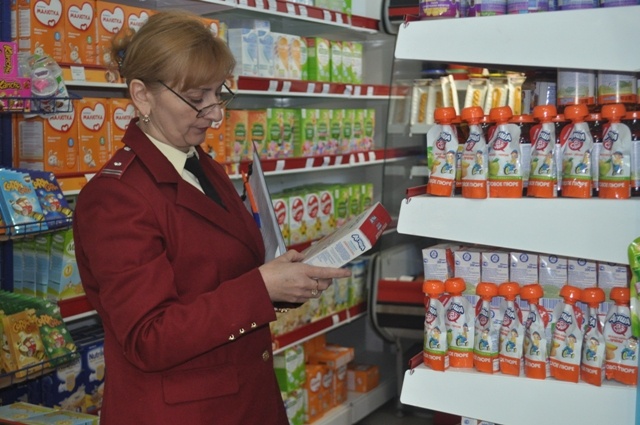 сан-хим – 0,05 %
7855 проб
физ-хим – 6,9 %
микроб. – 1,2 %
Изъято из оборота 919 партий – 
5 тонн
Результаты осуществления государственного контроля (надзора) за соблюдением требований технических регламентов
4
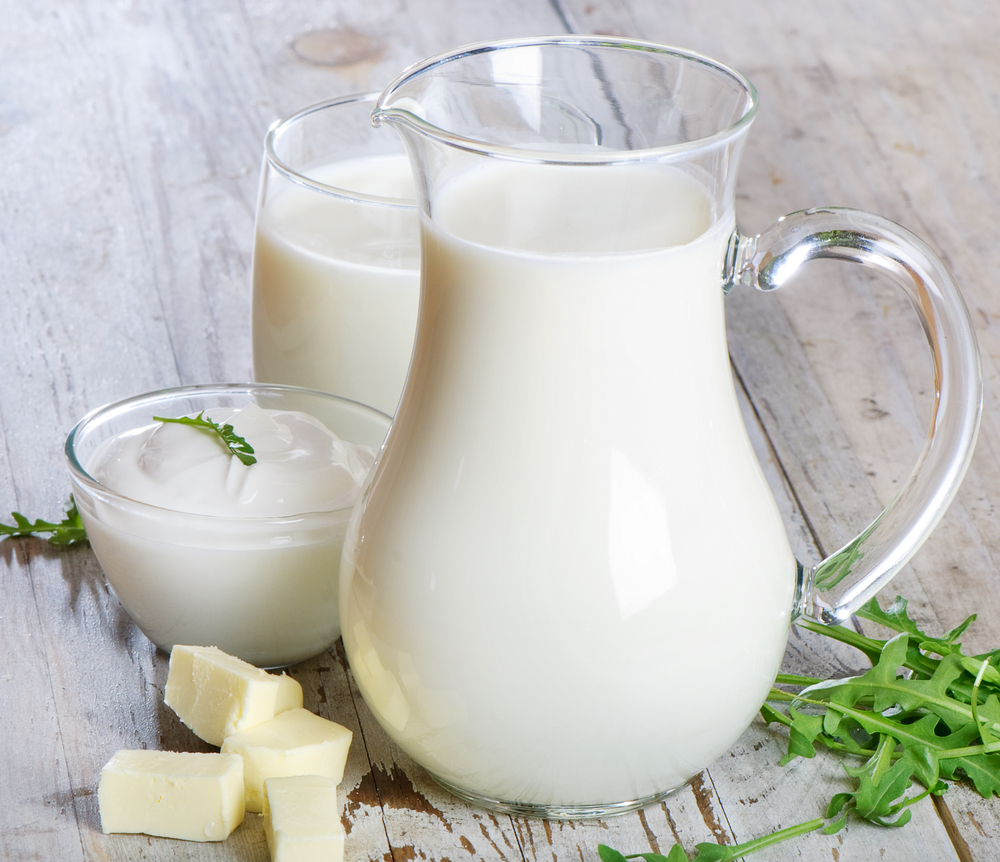 8,4 % проб не соотв
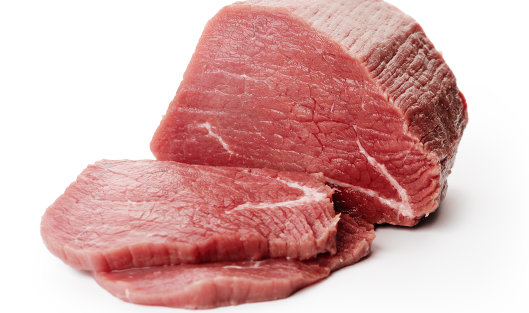 2 % проб не соотв
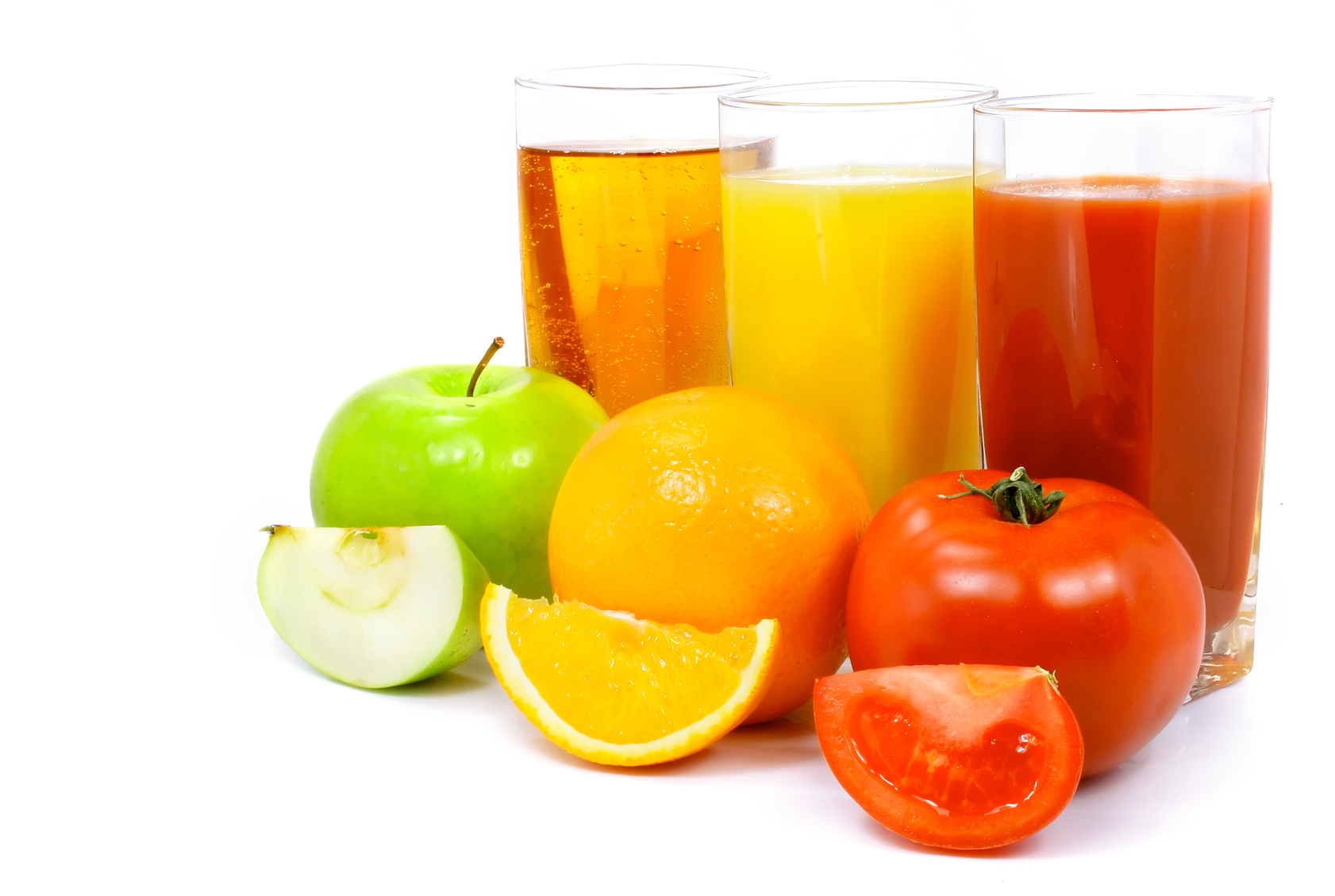 5 % проб 
не соотв
проведенные проверки по ТР ТС и проверки с выявленными нарушениями
Структура нарушений требований технических регламентов на пищевую продукцию, выявляемых в ходе проверок
5
82% - в части порядка 
и объема сведений о продукции;

18% - в части   
 достоверности
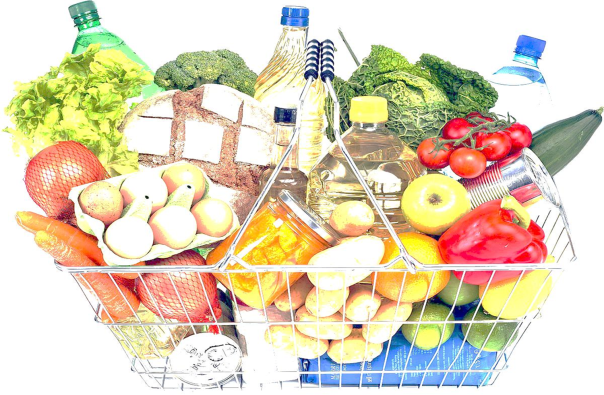 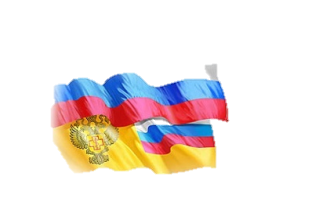 Техническое регулирование
262 -                       на граждан (36%)
17 граждан
25 индивидуальных предпринимателей
292 -                               на должностные лица (40%)
121 - на индивидуальных предпринимателей (17%)
10 
должностных лиц
33 – на юридических лиц (5%) (2015 – 1,7%)
6  юридическое лицо
14
Меры, принимаемые при поступлении информации о несоответствии продукции требованиям технических регламентов
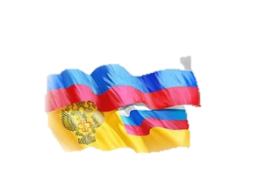 Удельный вес нестандартной пищевой продукции
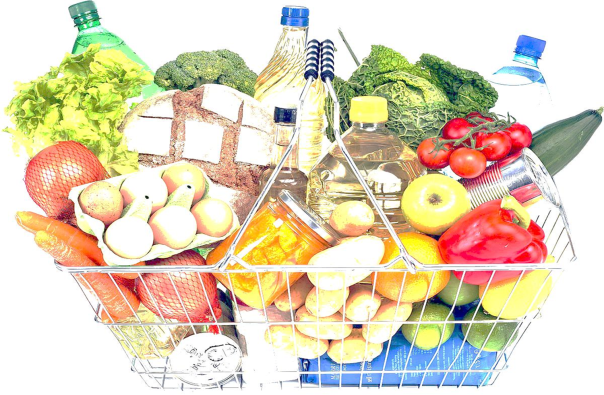 Благодарю за внимание!
17